Муниципальное автономное дошкольное образовательное учреждение детский сад № 10 «Березка»
Творческо-информационный проект 
«Путешествие в страну ПДД»
Группа общеразвивающей направленности 
от 2-х до 3-х лет «Зайчик»
Воспитатели: 
                                                                                           Ильясова З.М.
                                                                                           Рамазанова Р.К

2021 г
УЧАСТНИКИ ПРОЕКТА: 
дети первой младшей группы, воспитатели, родители.

СРОК РЕАЛИЗАЦИИ ПРОЕКТА:
 19 по 30 апреля 2021 г 

ВИД ПРОЕКТА :
Творческо-информационный.
Актуальность проекта: 
Мы живём в век скоростей. Трудно представить двор без машин, шоссе – без автобусов, тротуар – без пешеходов. Но скорость – это не только благо, но и опасность. Чтобы опасность не возникла, надо у ребёнка сформировать правильное поведение на улице, способствовать желанию ребёнка стать грамотным пешеходом.
Цель
Формирование навыков безопасного поведения на дорогах.
Задачи
- Создавать условия для сознательного изучения детьми правил дорожного движения;
- Формирование у детей способности к предвидению возможной опасности в конкретно меняющейся ситуации и построению адекватного безопасного поведения.  - Вырабатывать у дошкольников привычку правильно вести себя на дорогах; - Воспитывать в детях грамотных пешеходов.
Ожидаемые результаты
- знать алгоритм перехода дороги «остановись-посмотри-перейди»;       - иметь представления о видах транспорта (воздушный, наземный, водный);        - различать на дороге транспортные средства(пассажирские, грузовые, оперативные);       - различать наземный пешеходный переход и средство регулирования дорожного движения(светофор), а так же дорожный знак «Пешеходный переход»;       - знать, что обозначают цвета светофора
       - воспитать грамотных пешеходов
Этапы проекта
Подготовительный: обоснование выбора темы проекта, постановка целей, задач проекта, поиск информации.
Основной: реализация плана проекта по образовательным областям.
Заключительный: 
   Подведение итогов:
-   Выставка творческих работ родителей и детей.
-   Подведение итогов, анализ ожидаемого результата.
-   Презентация по итогам проекта.
Развивающая предметно-пространственная среда
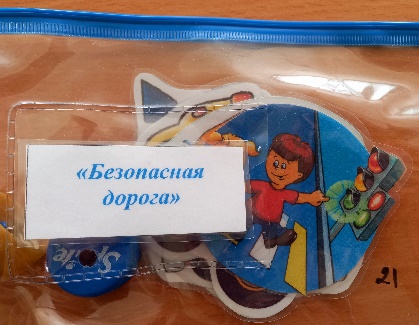 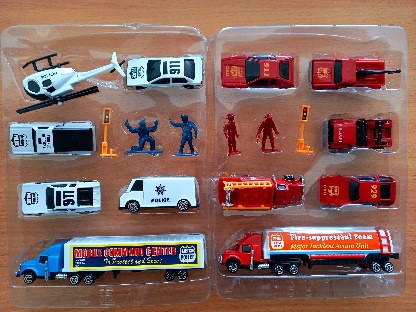 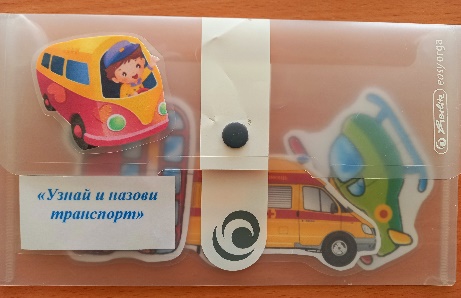 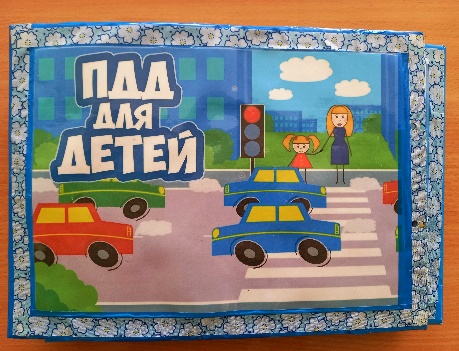 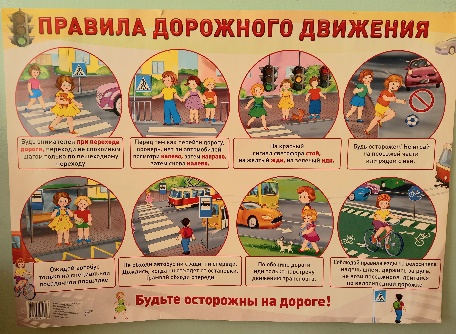 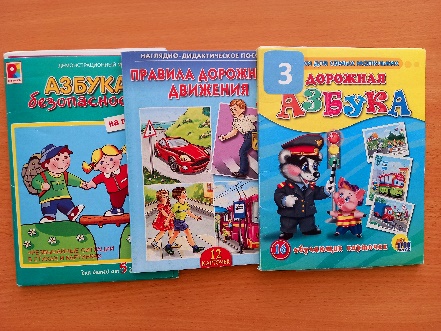 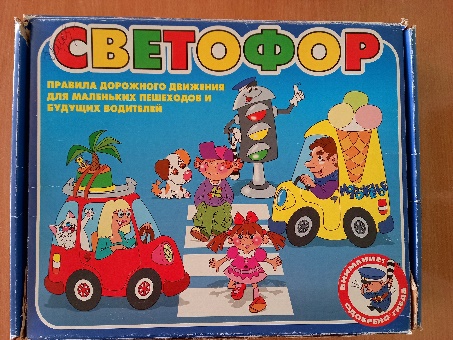 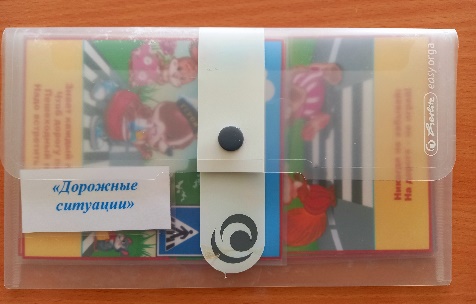 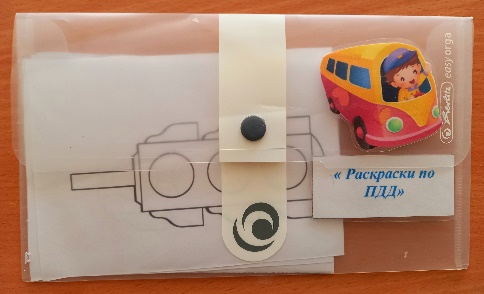 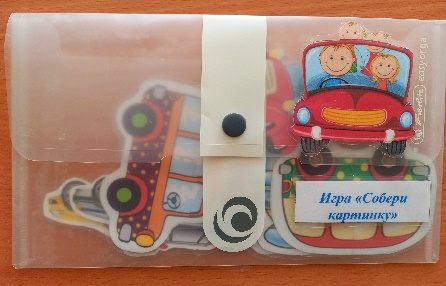 Реализация проекта 
по образовательным областям
Социально-коммуникативное развитие
- Сюжетно-ролевая игра «Шоферы»
Ситуативные беседы:  «На чем ездят люди», «Я перехожу дорогу»
Наблюдение за транспортом
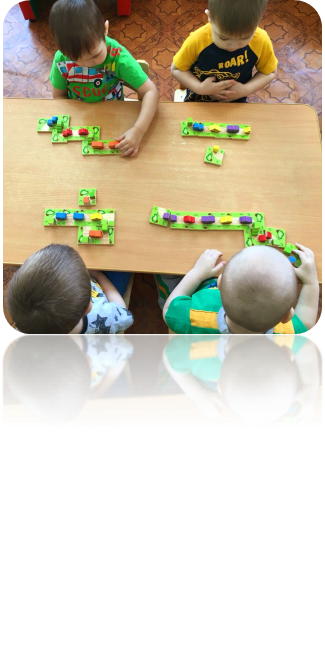 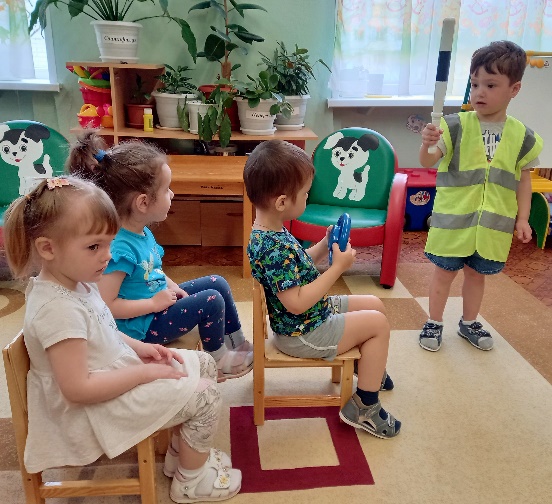 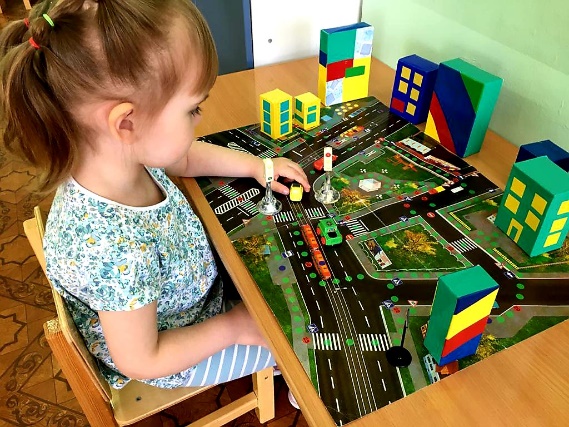 Познавательное развитие
- Дидактические игры: «Соедини части машина», «Собери дорожный знак по частям», «Назови цвета светофора», «Плавает, летает, едет»
- Просмотр мультфильма «Уроки тетушки Совы. Дорожная азбука»
- Занятие «Наши друзья на дороге», «Машины на нашей улице»
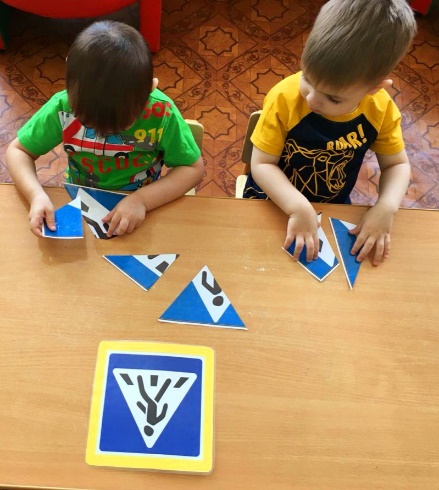 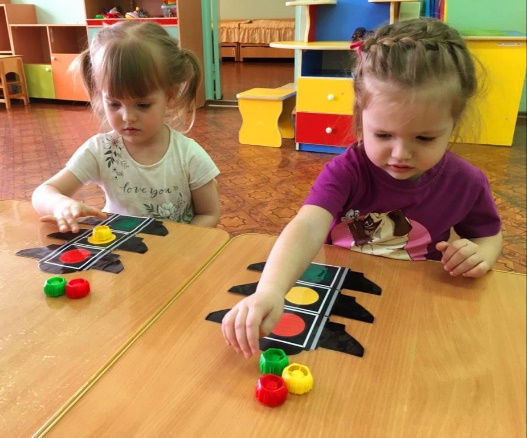 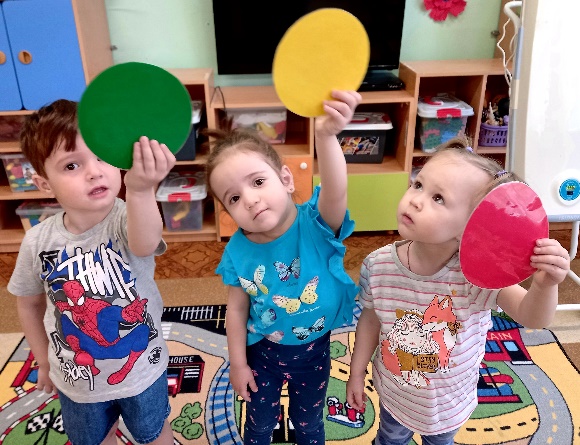 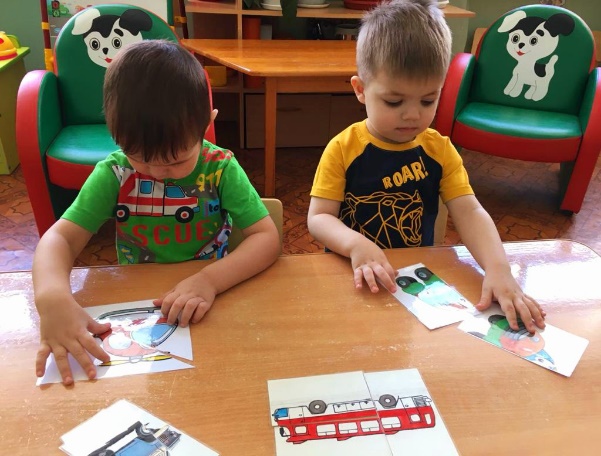 Речевое развитие
- Пальчиковая гимнастика «Машина», «Автомобиль»
- Разучивание стихотворения А. Барто «Грузовик»
- Чтение стихотворения И. Токмаковой «На лошадке ехали…»,
- Разгадывание загадок о транспорте.
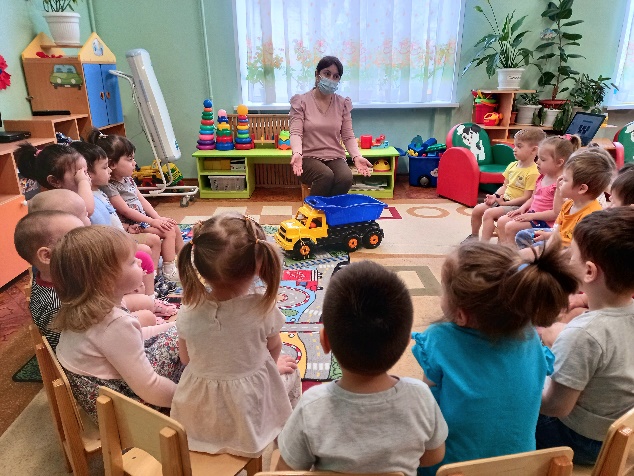 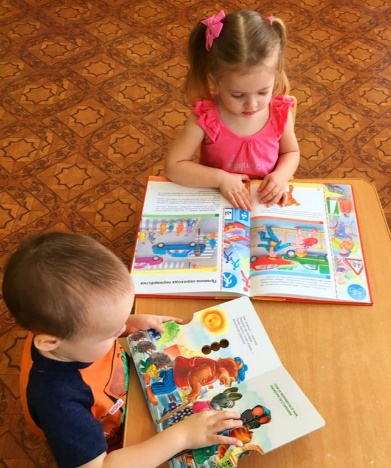 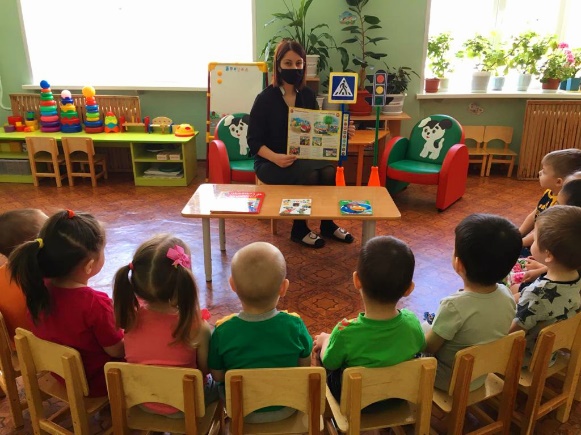 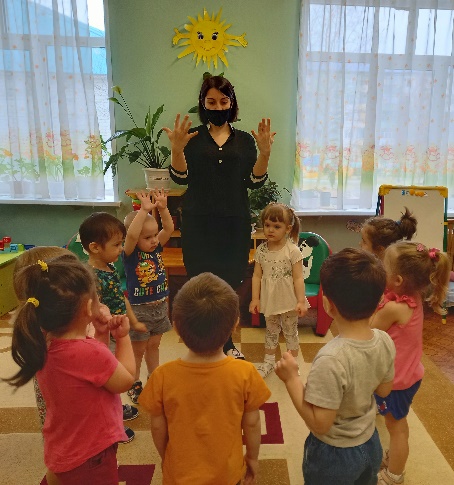 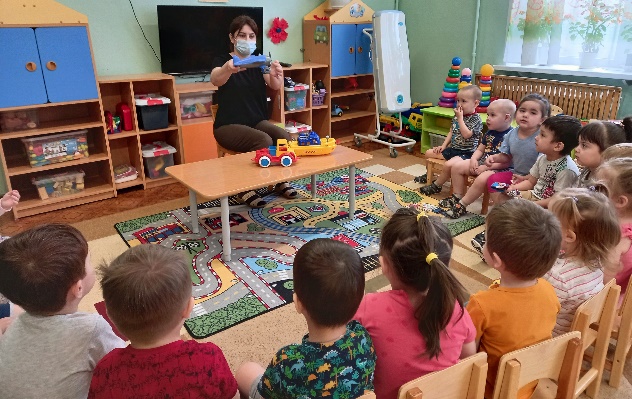 Художественно-эстетическое развитие
- Рисование «Светофор», «Машина»
- Раскрашивание «Транспорт»»
- Инсценирование песни «Мы в автобусе сидим»
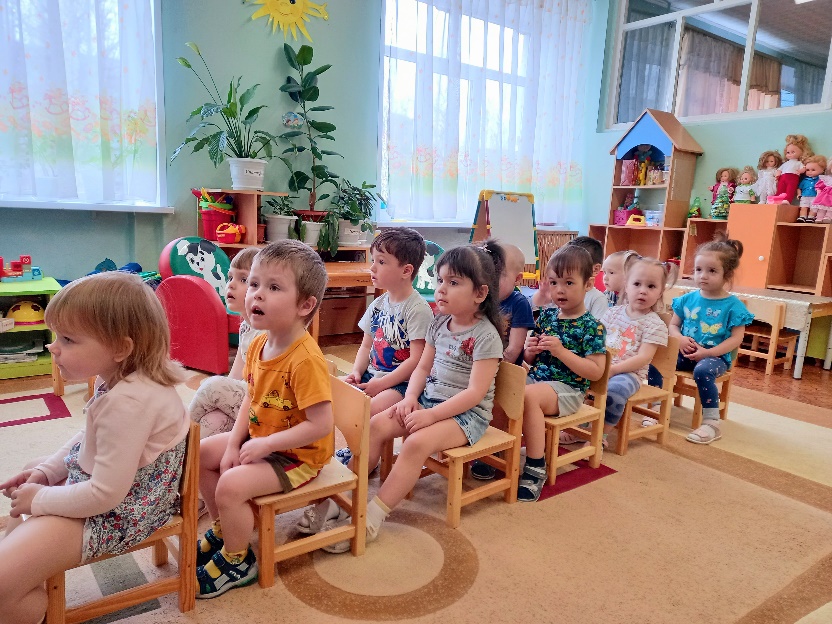 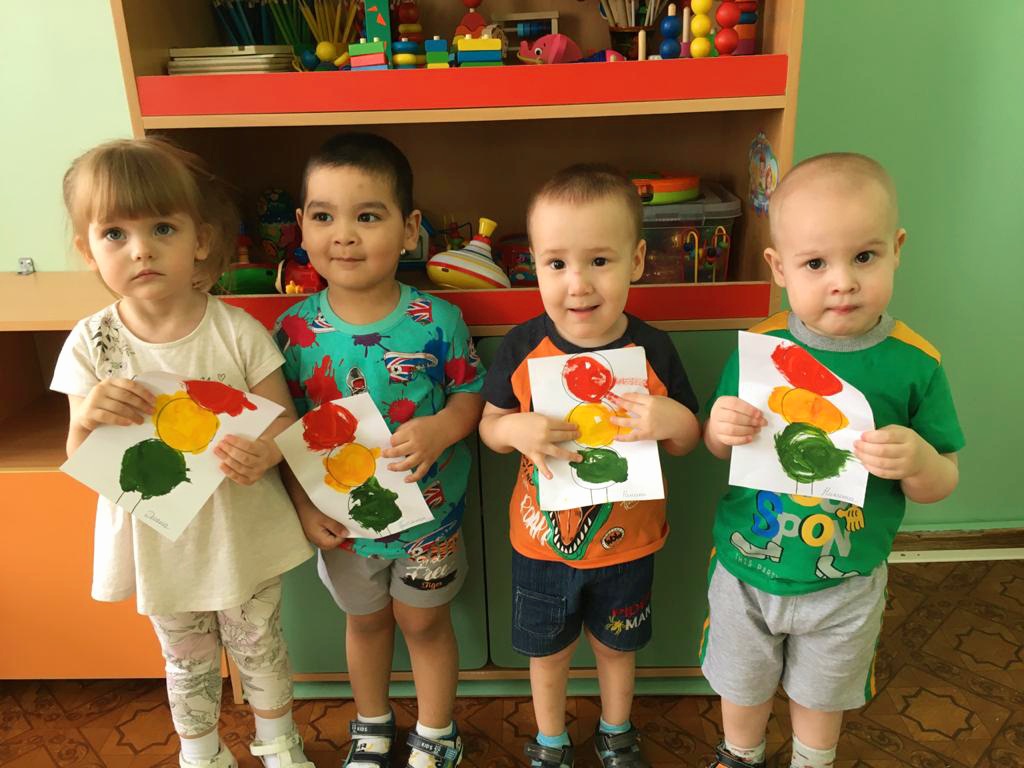 Физическое развитие
- Подвижные  игры: «Воробышки и автомобили», «Цветные автомобили»
- Физкультурное  развлечение для детей  «В гости к Светофорчику»
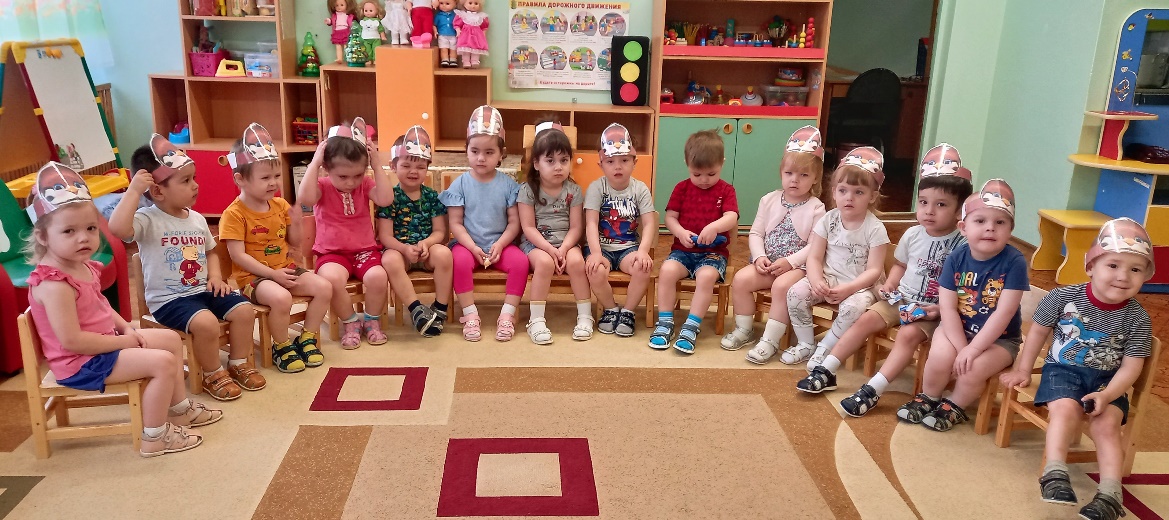 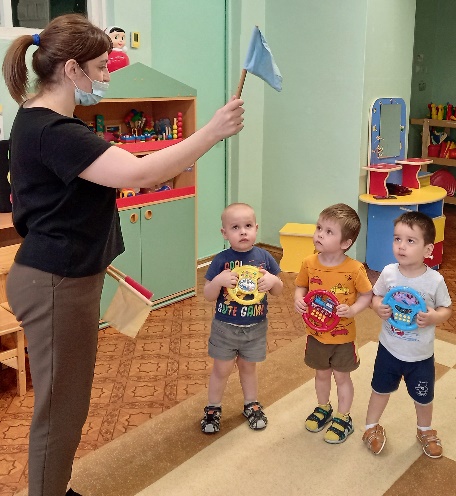 Взаимодействие с семьями воспитанников
- проведение консультаций;
- оформление центра по ПДД;
- оформление папок-передвижек;
- памятки, беседы;
- изготовление родителями поделок по ПДД;
- участие в выставке рисунков по ПДД!»
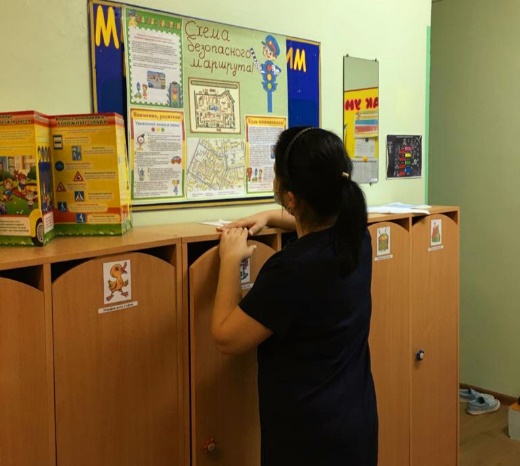 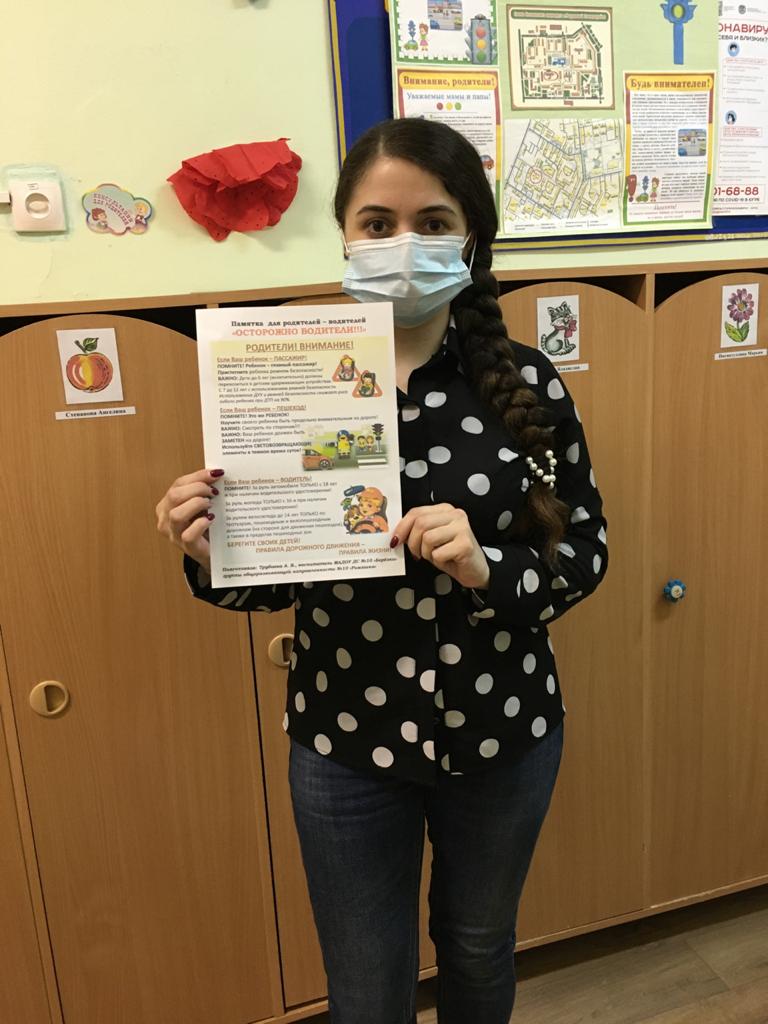 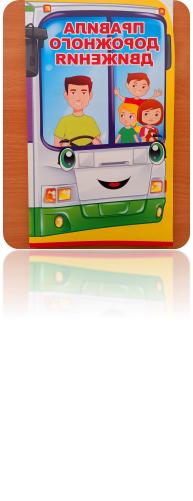 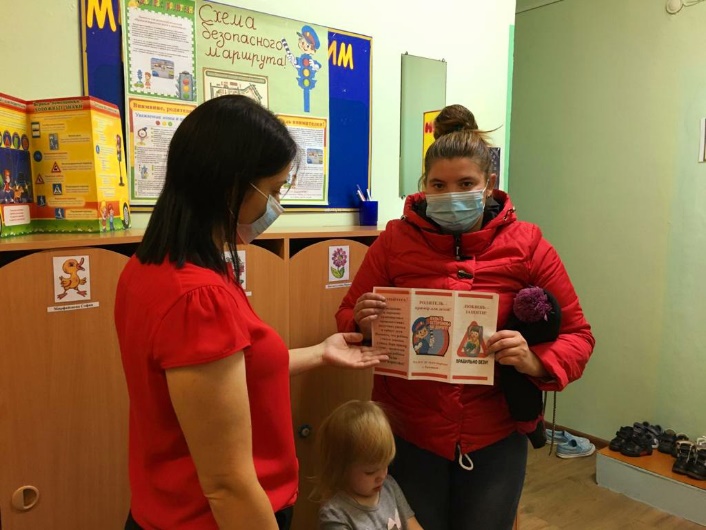 Детско-родительские рисунки по ПДД
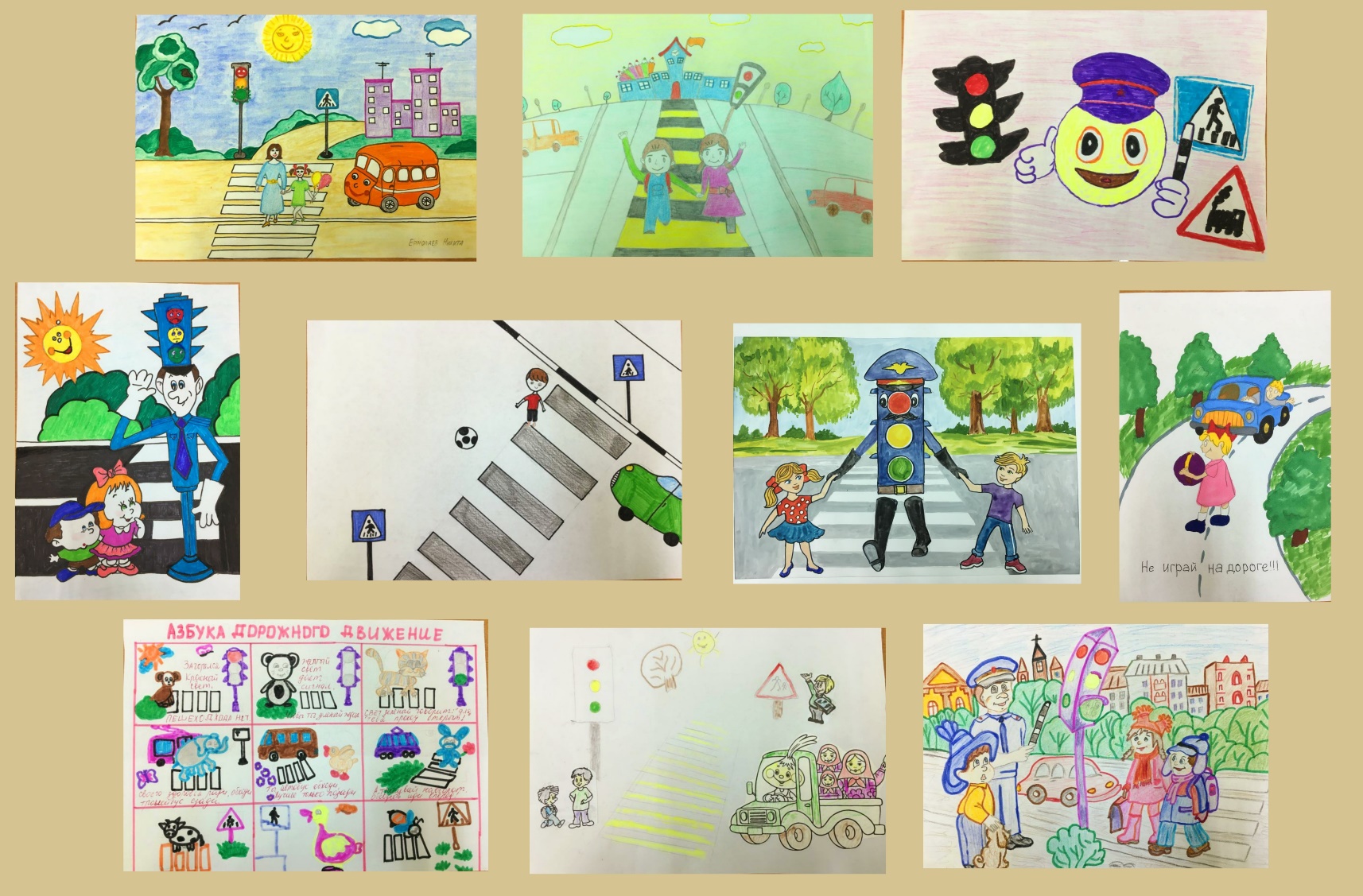 Поделки и светоотражающие элементы изготовленные родителями группы по ПДД
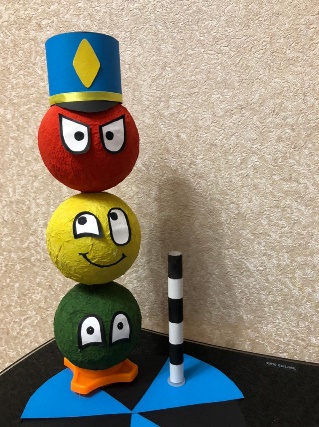 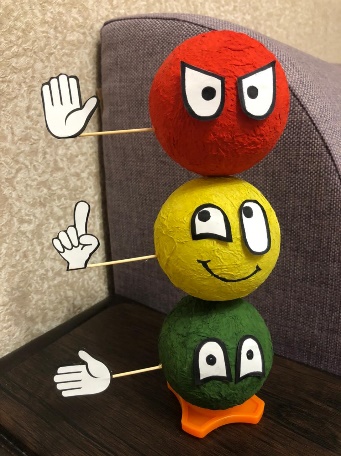 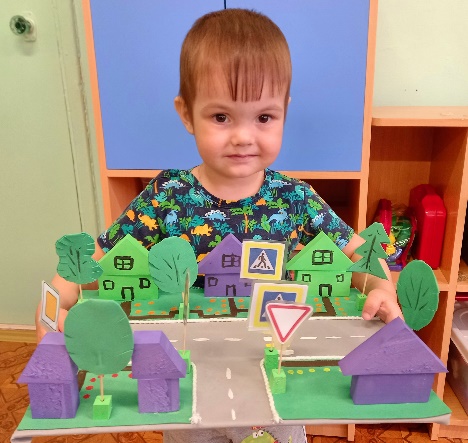 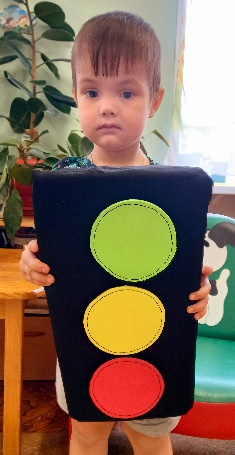 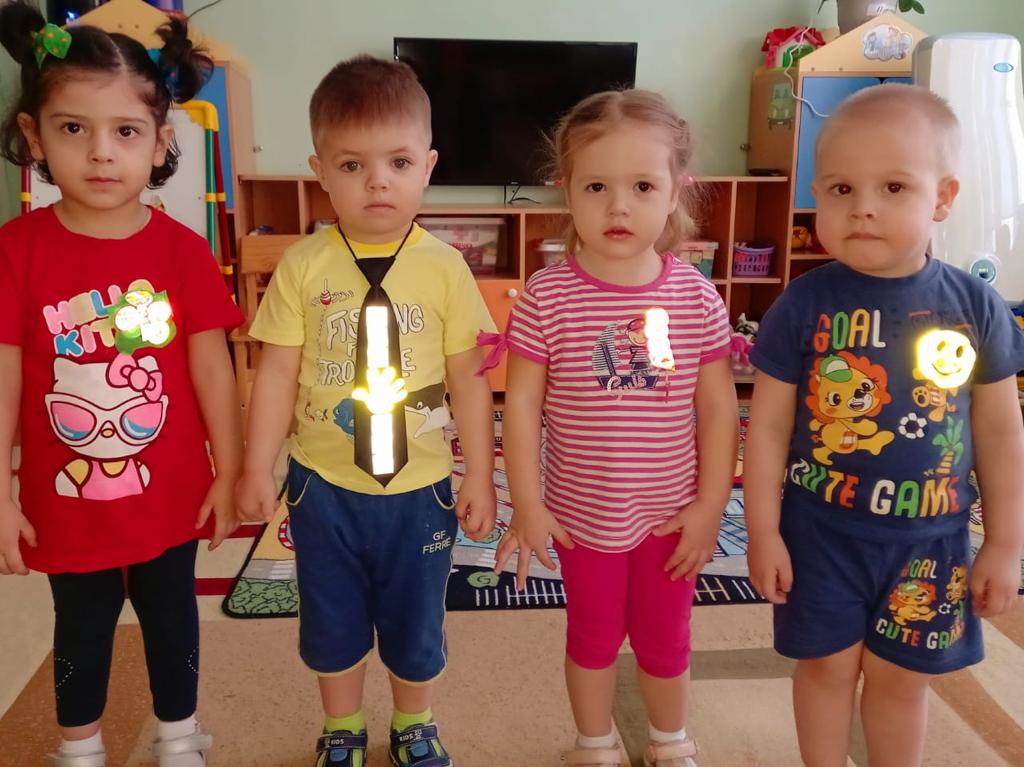 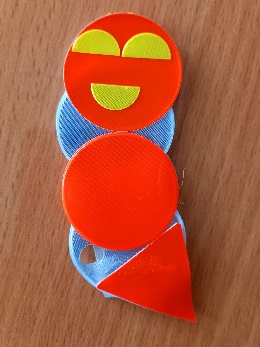 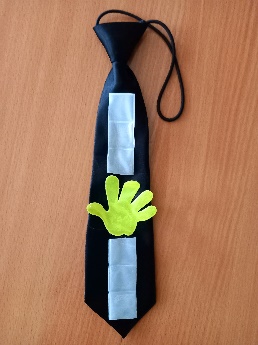 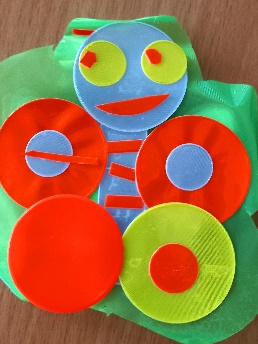 Результаты проекта
Дети знают:
Участниками движения на дороге являются пешеходы и водители; 
пешеходы передвигаются по тротуару, а транспорт по проезжей части дороги; 
переходить дорогу можно только на пешеходном переходе; светофор нужен для регулирования движения на дороге и обозначает:  красный – стой, желтый – жди, зеленый – иди; 
дорогу переходить надо шагом, держа взрослых за руку;
 играть и баловаться на дороге нельзя.